وزارة التعليم العالي والبحث العلمي
جامعة صلاح الدين– أربيلكلية القانون 
المادة: تاريخ القانون
المرحلة الاولى
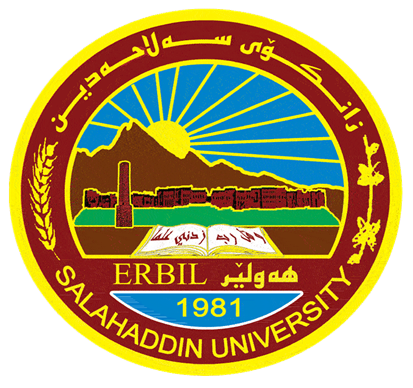 آثار النظم البدائية في نظم الأمم القديمة 
المحاضرة الرابعة 

سربست قادر حسين
تاكه محمد أحمد   
السنة الدراسية: 2023-2024


        Email:  sarbast.husen@su.edu.krd               
Taka.Ahmed@su.edu.krd
أولاً: آثار النظم البدائية على نظام الاسرة
الزواج
أ - فكرة المحارم: 
 بداءت هذه الفكرة عن طريق الزواج بالنساء خارج نطاق الاسرة او العشيرة فكان الزواج محرما ما بين الاصول والفروع وبين الاخوة ومع الاعمام والاخوال واولاد الاعمام في ظل بعض القوانين كالقانون الروماني.

وقد عرفت معظم الجماعات القديمة فكرة المحارم، إلا أن بعضها كالمصريين القدماء كانوا لا يقرون هذه الفكرة بل على العكس كانوا يوجبون الزواج بين الأقرباء وذلك لاعتبارات دينية أو سياسية.
ب- الزواج بالتراضي 
ولم يدم نظام اختطاف النساء للزواج منهن، فقد حل محله نظام الزواج بالتراضي. وقد كان التراضي يتم أولاً بين عائلتي الزوج والزوجة ثم بتقدم الحضارة، أصبح يعقد برضاء الزوجين نفسيهما.
 وقد كان الرجل يرضى جماعة المرأة ليتزوج منها بعدة طرق منها:
1- أن يقوم بتقديم امرة من قريباته ليتزوج منها أحد أفراد الجماعة الأولى وهذا هو زواج الشغار الذي عرفه عرب الجاهلية. 
2- أو يقدم لهم شيئاً من المال وهذا هو نظام المهر وقد استقر العرف على نظام المهر لدى الشعوب الشرقية. أما لدى الأقوام الغربية فقد تطور هذا النظام إلى نظام البائنة أو الدوطة (وهي أموال تقدمها الزوجة أو أقرباؤها إلى بيت الزوجية ويمكن الزوج من الانتفاع منها، وأما ملكيتها فتبقى للزوجة وتنتقل بوفاتها إلى أولادها).
ج- نظام الزواج من أمرأة واحدة أو تعدد الزوجات
 
إن ندرة النساء لدى الشعوب البدائية، قد أدت أيضاً إلى أن يختص الرجل بزوجة واحدة. وهذا هو نظام الزواج من أمرة واحدة. وأستقر العرف لدى الشعوب الغربية مثل اليونان والجرمان والرومان نظام الزواج من امراة واحدة. 
اما في الشرق فكان نظام تعدد الزوجات هو السائد. في العراق القديم فكانت القاعدة العامة هي الزواج من امراة واحدة مع السماح للرجل بأن يتزوج من امراة ثانية في بعض الحالات. وحتى في حالة تعدد الزوجات فقد كانت الاقوام التي اقرت هذا النظام تحل الزوجة الاولى في مركز ممتاز بالنسبة لبقية الزوجات.
 وهكذا خلف نظام العائلة الأبوية نظام الزواج من أمرة واحدة وكان من آثار العائلة الأمية نظام تعدد الزوجات.
أما الإباحية الجنسية التي عرفتها بعض الجماعات البدائية فقد خلفت بعض النظم الأخرى لدى الشعوب القديمة، من ذلك التسري الذي عرفته جميع الأقوام القديمة وكذلك بعض الأنظمة التي عرفتها الجاهلية كزواج الأخدان وزواج البغايا.
2- النسب والقرابة
س/ ماهي أثار لعائلة الأمية ؟؟
1- نسب الولد لأمه لا لابيه.
2- إعطاء الحالة الإجتماعية للأم إلى أولادها.
س/ ما هي آثار اختطاف النساء على القرابة؟؟؟؟
 من آثار اختطاف النساء من جماعات أخرى هو أنقطاع علاقة المرأة بجماعتها الأولى وبعض من المجتمعات القديمة لا تعترف بصلة القرابة التي تربط المرء إلا بأفراد أو جماعة أبيه لكن بعد قطع مراحل طويلة من التقدم الحضاري أعترفت بعائلة الأم
3- السلطة الابوية
اخذ اليونان والرومان والمصريون القدماء والهنود السلطة الأبوية بشكل واسع في حين نرى العراقيون القدماء مثلا قد خففوا من حدة السلطة الابوية وضيقوا من نطاقها.
مثال على السلطة الابوية المطلقة في القانون الروماني اقرار الالواح الاثني عشر هذة السلطة والتي تبلغ الى حق الحياة او الموت على افراد اسرته كما كان له الحق ان يبيعهم او يقدمهم لدائنيه ليوفوا بخدماتهم ديون رب اسرتهم. ولكن مع مرور الوقت تطور القانون الرماني وخفف من حدة هذه السلطة الى ان اختفت في عصر جستنيان.(اخر الامبراطورة الرومانية).
لكن بعد رسوخ فكرة الدولة وتكامل قوتها كانا قد أديا إلى التضييق من نطاق السلطة الأبوية إلى الحد الذي يعتبره كل مجتمع القدر الضروري للمحافظة على تماسك النظام العائلي.
4-الارث
القاعدة كانت لدى الاقوام القديمة هي حصره على الذكور البالغين لانهم كانوا يقومون بالدفاع عن كيان الجماعة وبقائها. فلذلك كانوا يتعاقبون على ملكية اموالها.
5- عبادة الأسلاف
إن رسوخ فكرة السلطة الأبوية في المجتمعات البدائية كان قد أدى إلى أن لا يترك أفراد الولاء لرب الأسرة بعد وفاته. بل إن هذه الفكرة تتحول إلى شيء من التقدير يؤدي إلى عبادة أفراد الأسرة رب الأسرة المتوفي وأربابها الأسبقين. وهكذا اصبحت لكل اسرة آلهة خاصة تعبدها الى جانب الآلهة العامة التي تعبدها مع بقية الاسرة.
انتقال نظام عبادة الاسلاف من الاقوام البدائية الى الرومان وادى ذلك الى نشوء نظام قانوني جديد عرف بالتبني.
6- التضامن العائلي
ان مظاهر التضامن العائلي واضحة في قوانين الامم القديمة. فأفراد الجماعات القديمة متضامنون في الحقوق والواجبات ومتكافئون للانتقام ممن اعتدى على احدهم ومعرضون للمؤخذة بجريرة كل منهم.
-مثال على ذلك كانت الامم القديمة كالعرب واليونان والاسكندناف تمنح لأولياء القتيل حق المطالبة بديته  كما كان جميع أسرة القاتل يسألون عن دية القتيل وكانت قوانين صولون اليونانية تسمح للمدين بتقديم افراد عائلته الى دائنه ليوفوا بخدماتهم بمبلغ الدين.
ثانياً- نظام الملكية
أنواع الملكية
1- ملكية الامول المنقولة: عرفها الانسان في عصور الصيد والزراعة
2- الاموال غير المنقولة: أول أنواع الملكية كانت الملكية الجماعية  حيث ان الأرض كانت تقسم على الأسر لزرعتها والانتفاع بها وإما ملكيتها فكانت باقية للعشيرة أو المدينة.
الملكية العقارية العائلية : حيث ساعدت فكرة عبادة الاسلاف ودفنهم (أجداد الأسرة) في الأراضي الزراعية التي ينتفعون بها على تعزيز  ملكية الشخص لأرضه.
الملكية العقارية الفردية: وهي تقضي بأن يكون رب الاسرة باعتبارة صاحب السلطة الابوية المتصرف الوحيد في اموال العائلة وفي ادارة طقوسها الدينة.
الأسئلة المتوقعة لمحاضرة اليوم
عدد فقط أثار النظم البدائية الامم القديمة؟ تةنها كاريطةريةكانى سيستةمى سةرةتاى كؤمةلطةى كؤن بذميَرة؟
عدد فقط اثار النظم البدائية على نظام الاسرة؟  تةنها كاريطةريةكانى سيستةمى سةرةتاى لةسةر سيستةمى خيَزان بذميَرة؟
عدد أنواع الزواج التي وجدت في الامم القديمة والبدائية؟  ئةو جؤرانةى زةواج كة لةكؤمةلَطاى كؤن وسةرةتاى بونيان هةبوو بذميَرة ؟
 ماهي أثار العائلة الأمية؟  كاريطةرى خيَزانى دايكي ضي بوو؟
علل:  سبب وجود أكثر من الإلهة التي كان يملكنها كل أسرة؟  هؤكارةكةى بلَىَ: هؤكارى هةبوونى زياتر لة خواوةنديك كةوا هةر خيَزانيك خاوةنداريةتي دةكرد؟
ما هي المراحل التي مر بها الملكية عند الانسان القديم ؟ قؤناغةكانى كة خاوةنداريةتى ثي تيَثةربوو لةسةردةمى مرؤظى كؤن ضين؟
ماهي أثار التضامن العائلي؟  كاريطةرى هاوبةشي خيَزانى ضية؟
عدد أنواع الملكية ؟ من حيث نوعية المحل و من حيث الملكية ؟ جؤرةكانى خاوةنداريةتى بذميَرة لةرووى جؤريةتى شويَن (محل) وة لةرووى خاوةنداريةتى؟